專題報告
動態式電子白板
指導老師：張凱雄 老師
		指導學長：李國誠 薛雄   學長
		專題組員：呂學穎 洪國峻  沈國丞  許勛晉
目錄
前言
市場調查
架構圖
遙控筆設計
使用者介面
互動式介面
工作進度
未來目標
參考文獻
2
前言
3
前言
隨著科技日新月異，電子白板在目前市場越來越需要。因考慮到市面上電子白板是運用電腦運行並且使用之前，驅動程式應安裝在相連結的電腦上，才可操作，且成本較高，
因此我們沿續學長的方案，採用FPGA開發版製作並改良學長的電子白板，達到成本低廉與外型輕巧的目標。
4
產品比較
5
系統比較
6
1.市場調查
7
2007-2013年大陸電子白板市場需求
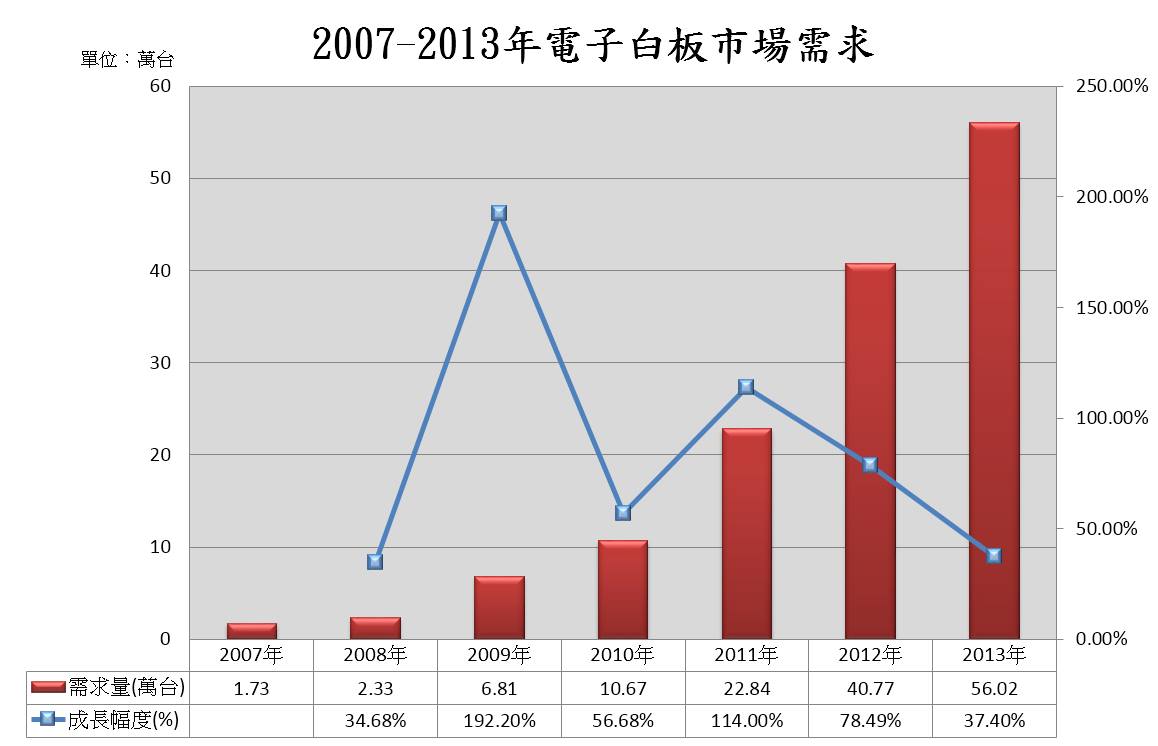 8
來源：[1]2013年度中國電子白板市場發展分析報告
大陸市場預估
9
來源：[2]電子白板助力教學告別”粉筆灰”，2017年銷量有望突破100萬台
2.架構圖
10
硬體架構
U1:DE2-115開發板

U2: 無線模組
       & 8051
U3: CMOS鏡頭

U4:互動式按鈕

U5:遙控筆

U6:投影布幕

U7:投影機
U1
U3
U2
U7
U5
U6
U4
11
系統架構
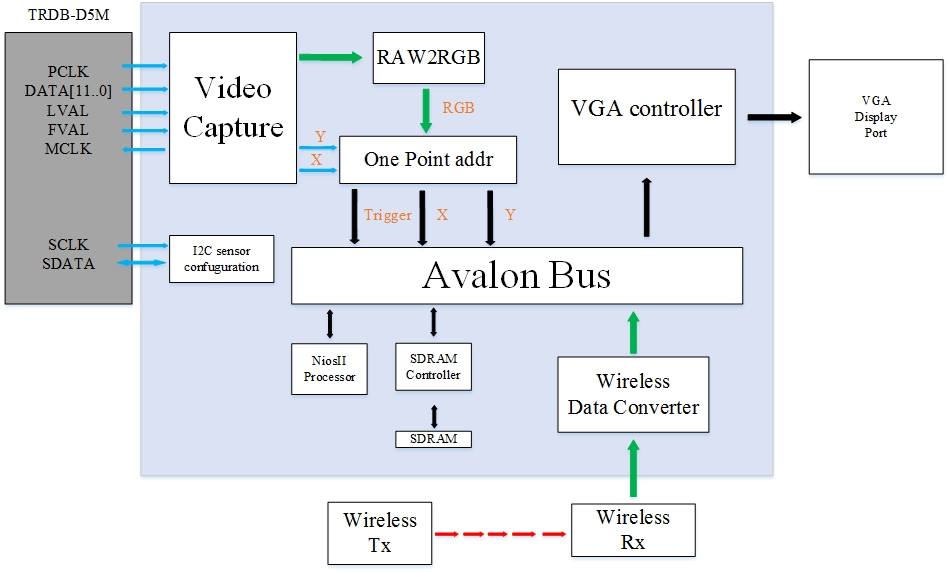 12
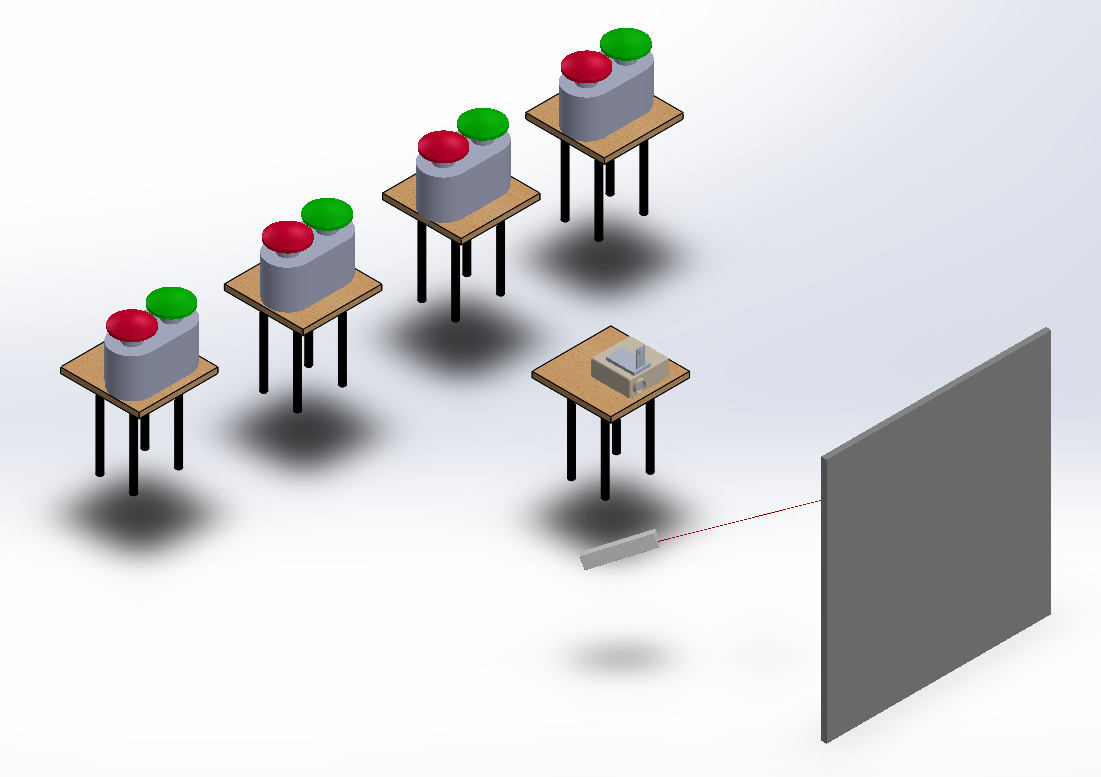 13
3.遙控筆設計
14
遙控筆
15
遙控筆
參考：[3]簡報鼠同 M961TU 無線滑鼠。簡報控制器.雷射遙控筆3合1
16
遙控筆
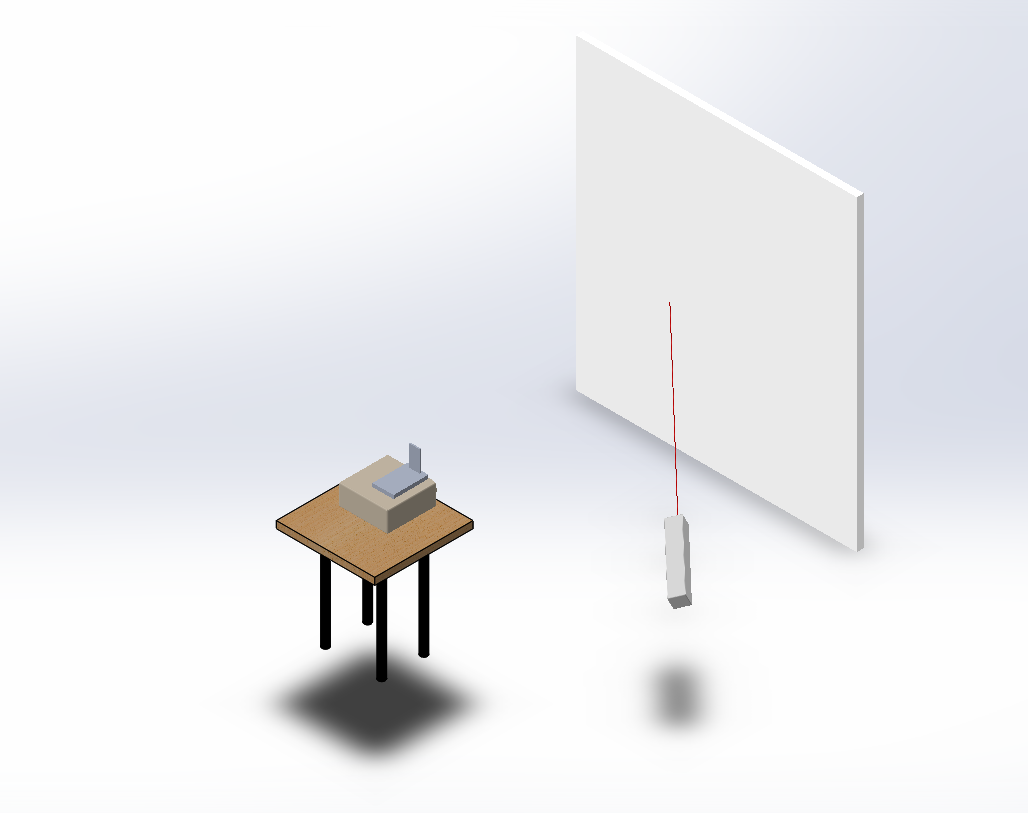 17
遙控筆
18
預估尺寸表
19
筆頭設計
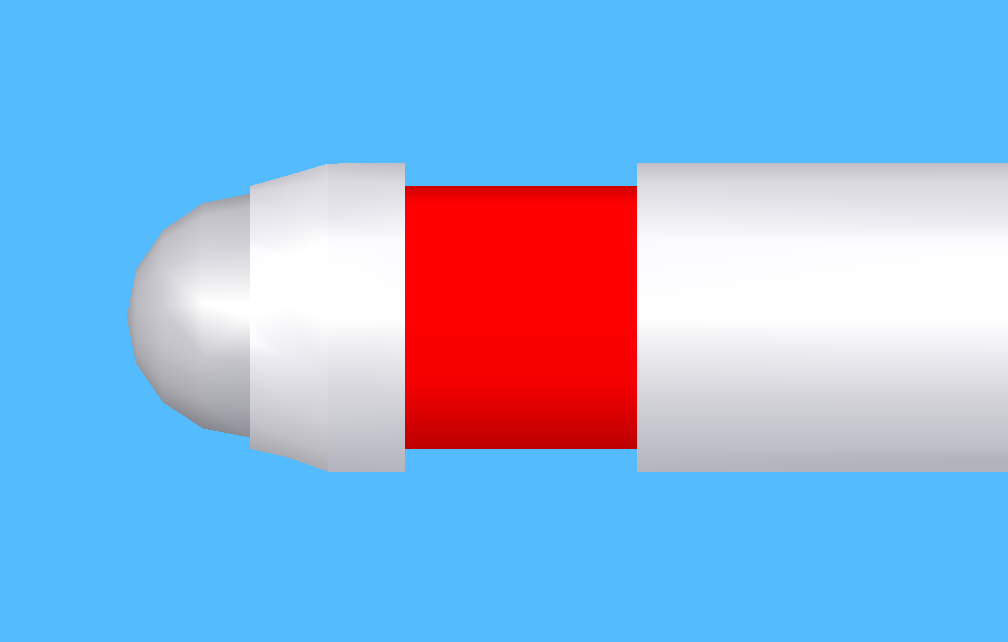 來源：[4]日本が世界に誇る技術（世界一）
20
筆頭設計
21
筆頭設計
22
4.使用者介面
23
使用者介面
24
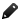 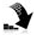 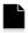 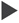 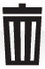 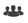 圖片來源:[5] http://westyle.ru/icon/dock/5530-ecqlipse-2.html
25
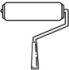 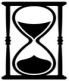 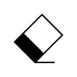 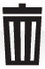 26
進入動態式教學
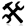 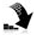 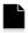 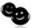 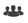 Run
Run
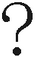 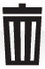 27
5.互動式介面
28
1.數學運算填空
1     1=2
29
2.英文單字填空
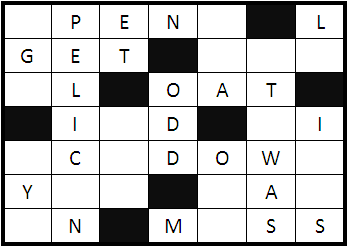 Q
W
E
R
T
Y
U
I
O
P
Q
W
E
R
T
Y
U
I
O
P
A
S
D
F
G
H
J
K
L
A
S
D
F
G
H
J
K
L
Z
Z
X
X
C
C
V
V
B
B
N
N
M
M
30
3.終極ATM
請輸入數字
1
2
3
7
8
9
0
4
5
6
7
8
9
0A0B
1B
1A2B
清除
0
輸入
31
6.工作進度
32
工作進度(沈國丞 許勛晉)
33
工作進度(洪國峻 呂學穎)
34
D5M抓取LED效果測試
35
7.未來目標
音樂播放功能
介面新增截圖功能
介面圈選以及複製貼上
繪畫簡單圖式，物理動畫
36
8.參考文獻
[1] 2013年度中國電子白板市場發展分析   
  報告節選
[2]電子白板助力教學告別”粉筆灰”，2017年銷量有望突破100萬台
[3]簡報鼠 同 M961TU 無線滑鼠.簡報控制器.雷射遙控筆3合1
[4]日本が世界に誇る技術（世界一）
[5]http://westyle.ru/icon/dock/5530-ecqlipse-2.html
37
謝謝聆聽
38